Financial
Budget Management
Tips & Tricks to help keep your budget blooming!
$
$
$
$
$
$
$
$
$
Topics
Items to Watch
Types of Reports
Budget Maintenance
Scenarios!
Approval Check Points
$
$
$
$
$
Watch Items
Payroll
Encumbrances
Revenue
Expenses
What do you look for when reviewing your budget?
Will payroll budget cover costs for entire year? 

Are there any personnel missing or any that shouldn’t be on the report?
Are expenses that posted charged to the right account? 

Is there enough budget to cover costs?
Are all expected purchases showing as an encumbrance? 
Are there any encumbrances that should have posted?
If you manage funds with expected revenues, is the revenue budget reflected correctly?
Do expense budgets match revenue budgets?
Did you receive the revenue expected?
$
$
$
$
$
$
$
A
B
C
D
Types of Reports
There are many ways to review your budget:
BANNER 9: FGIBDST (Organization Budget Status)
COGNOS Monthly Statement Reports
BANNER 9: FGRODTA (Organization Detail Activity Report)
BANNER 9: FGITRND (Detailed Transaction Activity)
Banner Self Service
Spreadsheets
$
$
$
Cognos Monthly Statement
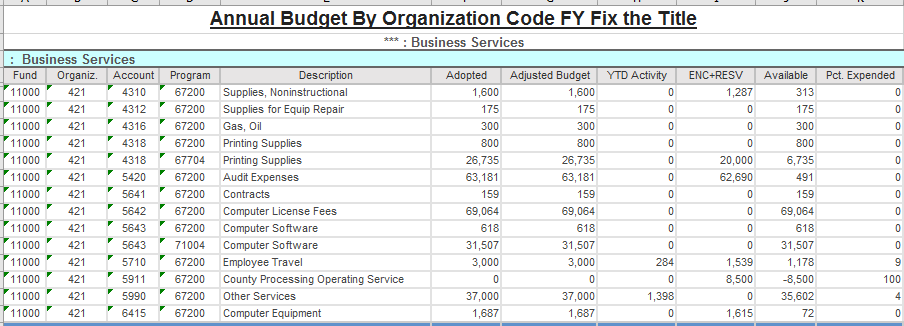 BANNER 9 - FGRODTA
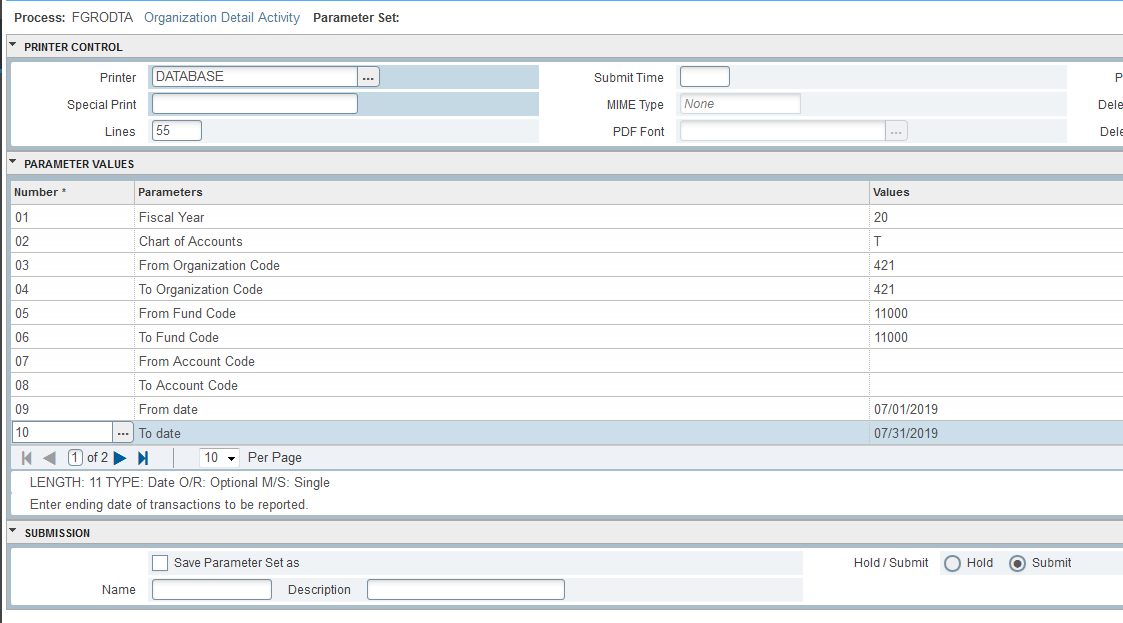 BANNER 9 - FGRODTA
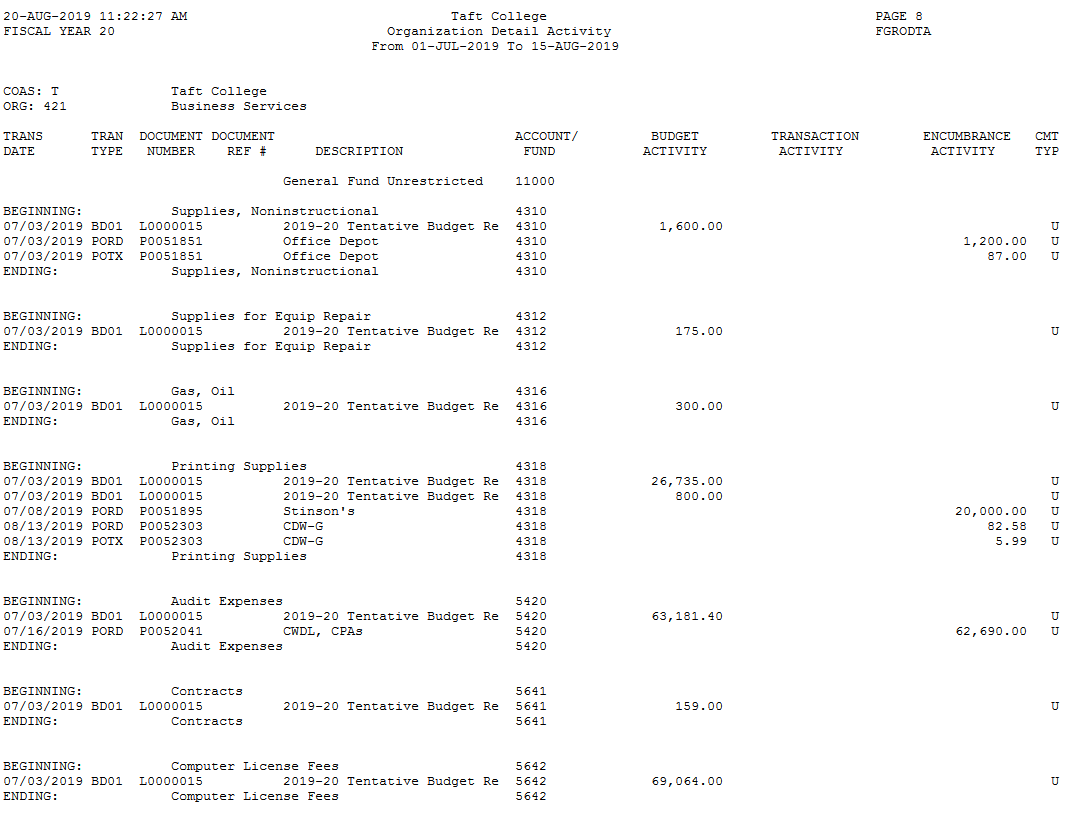 BANNER 9 - FGIBDST
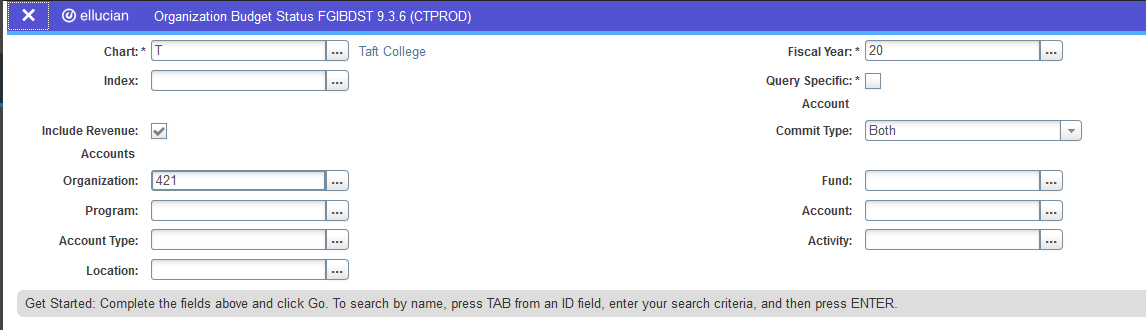 BANNER 9 - FGIBDST
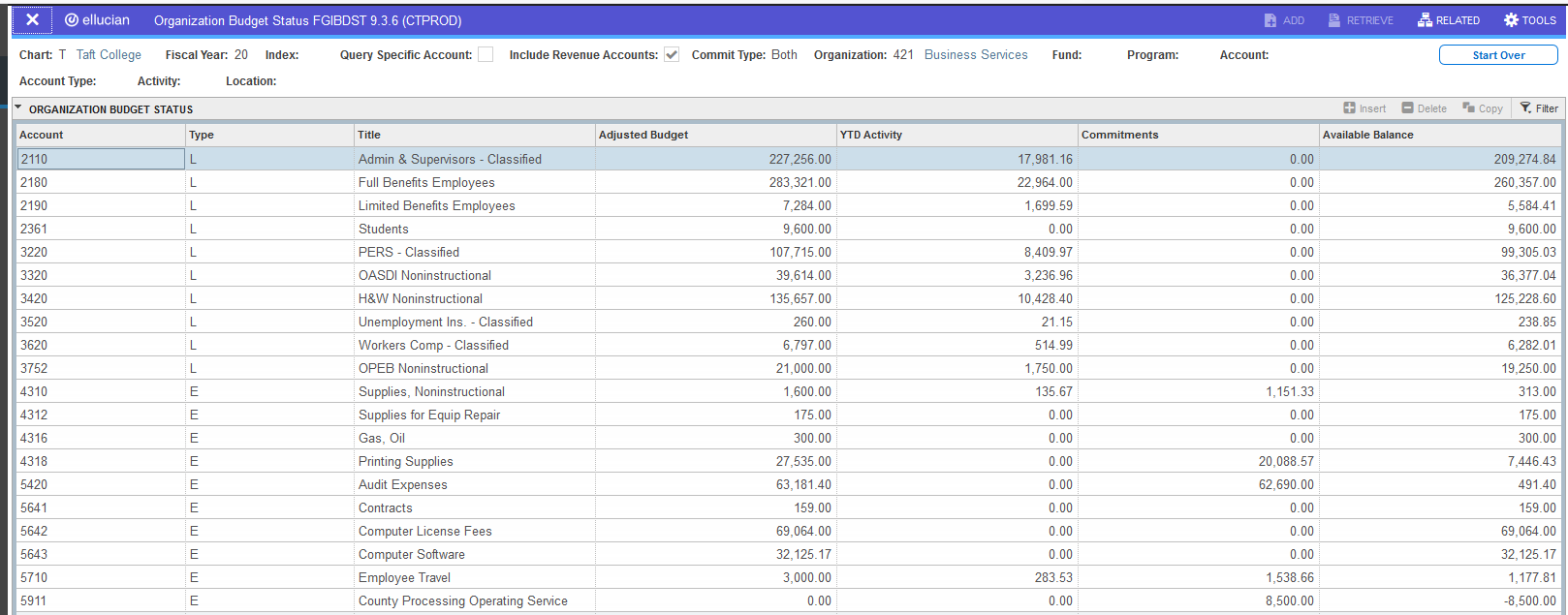 BANNER 9 - FGIBDST
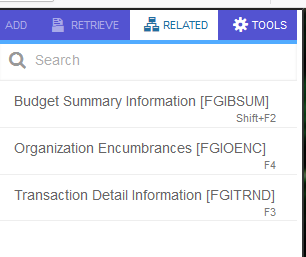 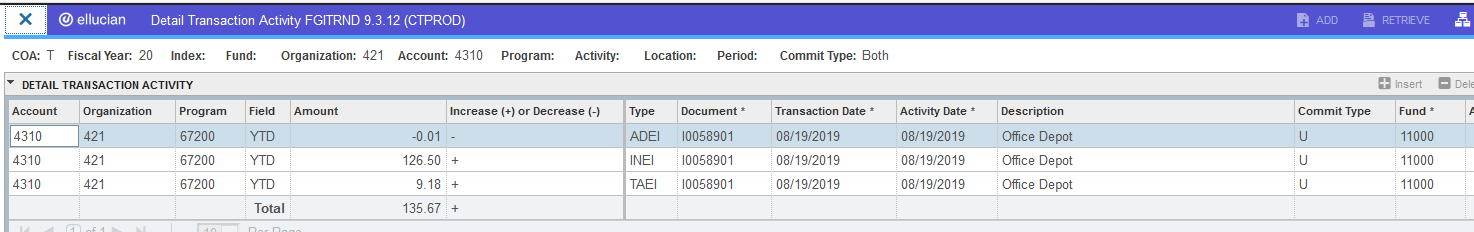 BANNER 9 - FGITRND
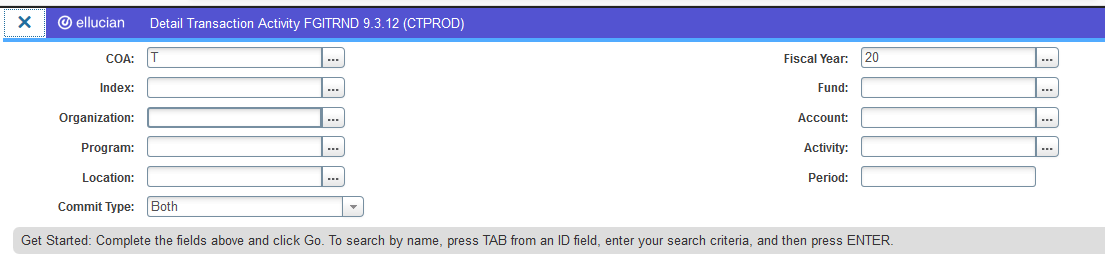 BANNER 9 - FGITRND
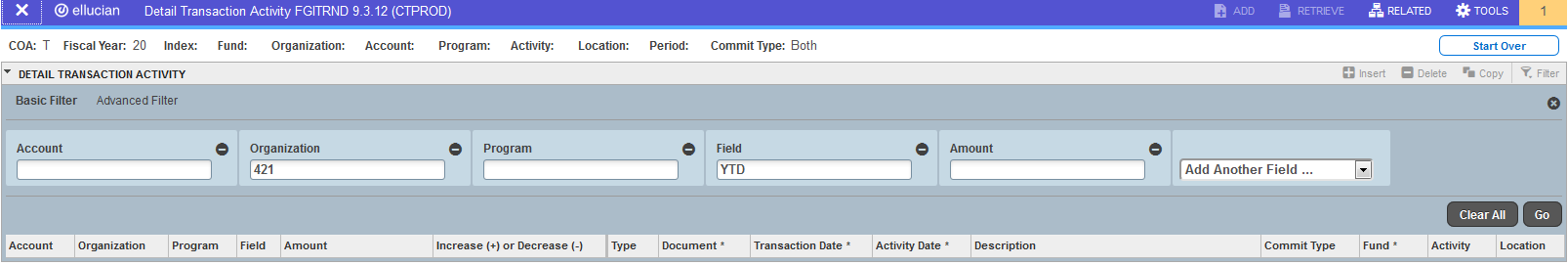 BANNER 9 - FGITRND
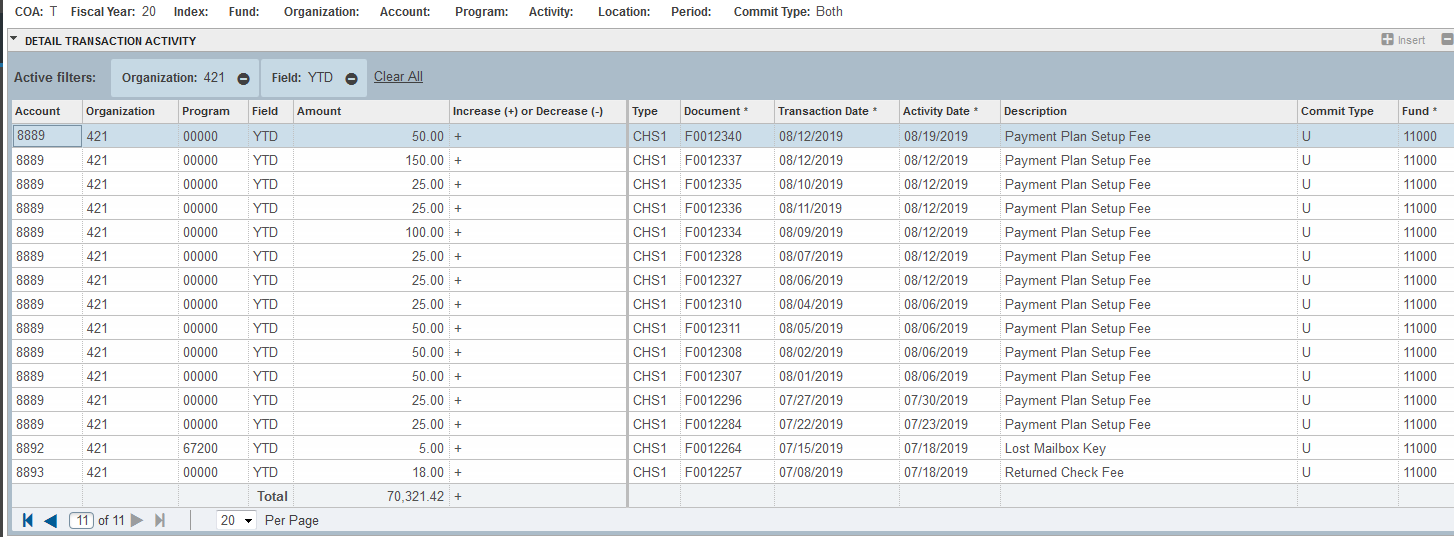 BANNER 9 - FGITRND
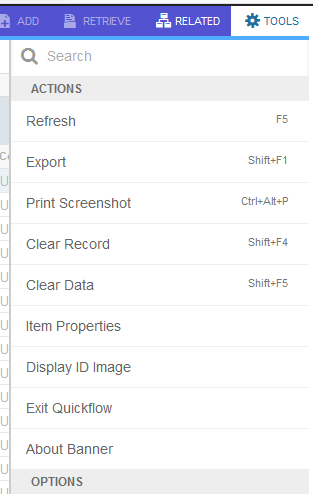 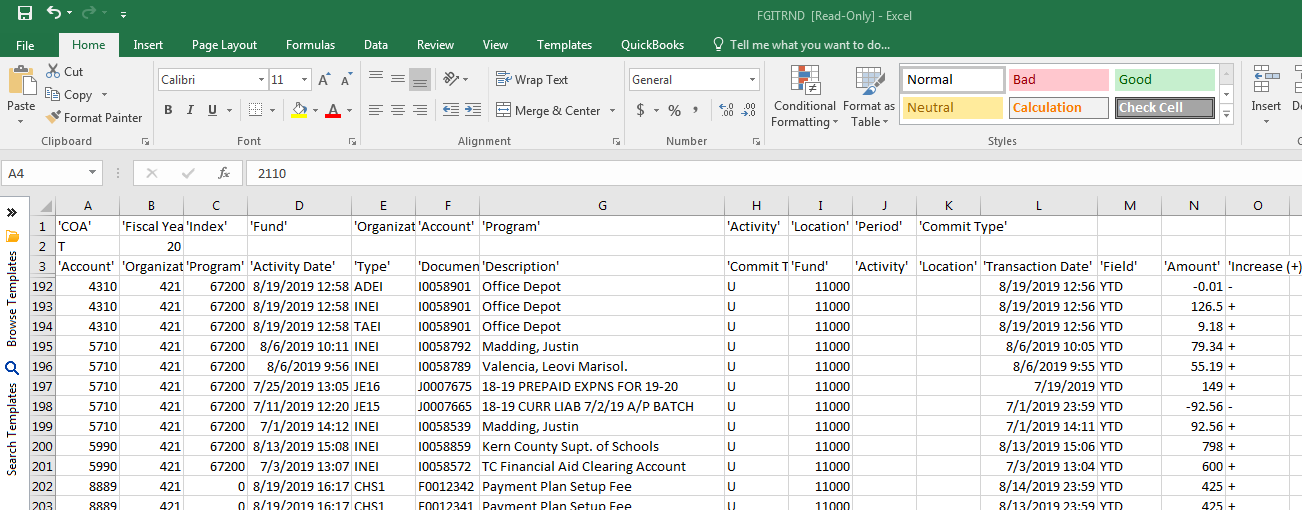 BANNER 9 – Self Service
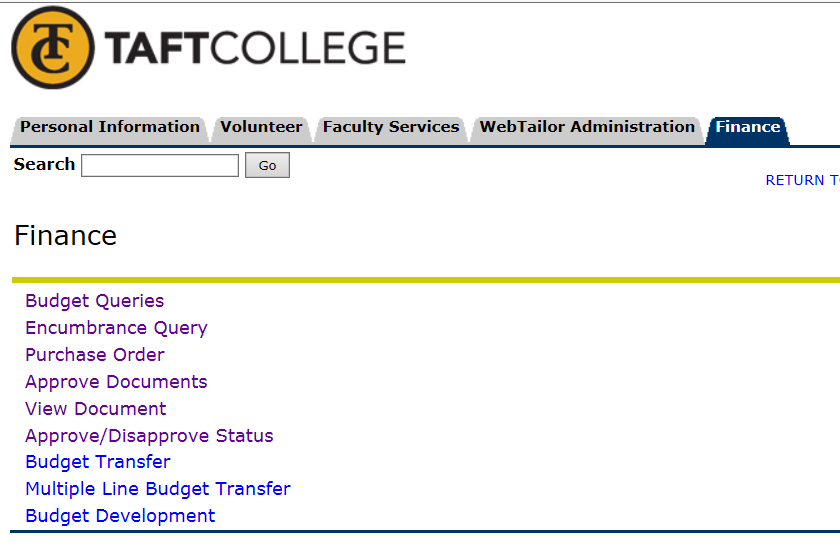 BANNER 9 – Self Service
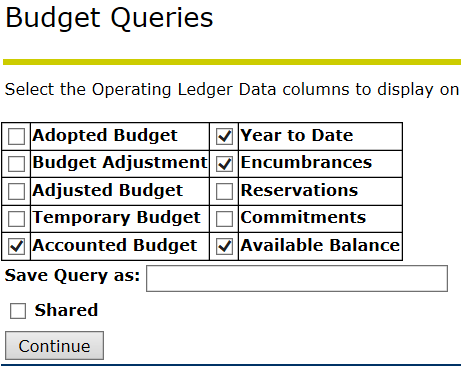 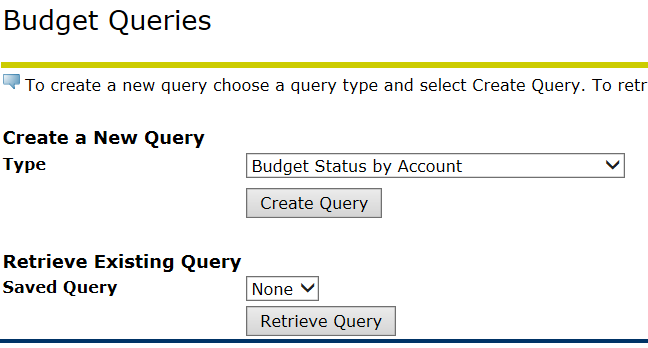 BANNER 9 – Self Service
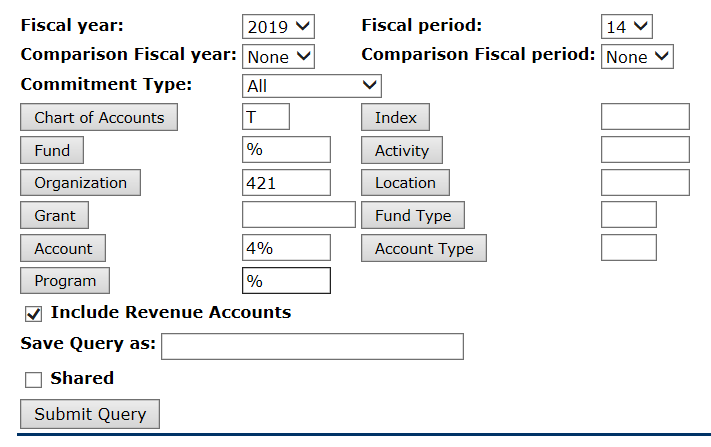 Fiscal Period 14 will pull up July 1st – Current Date Data
% 
Wild Card
BANNER 9 – Self Service
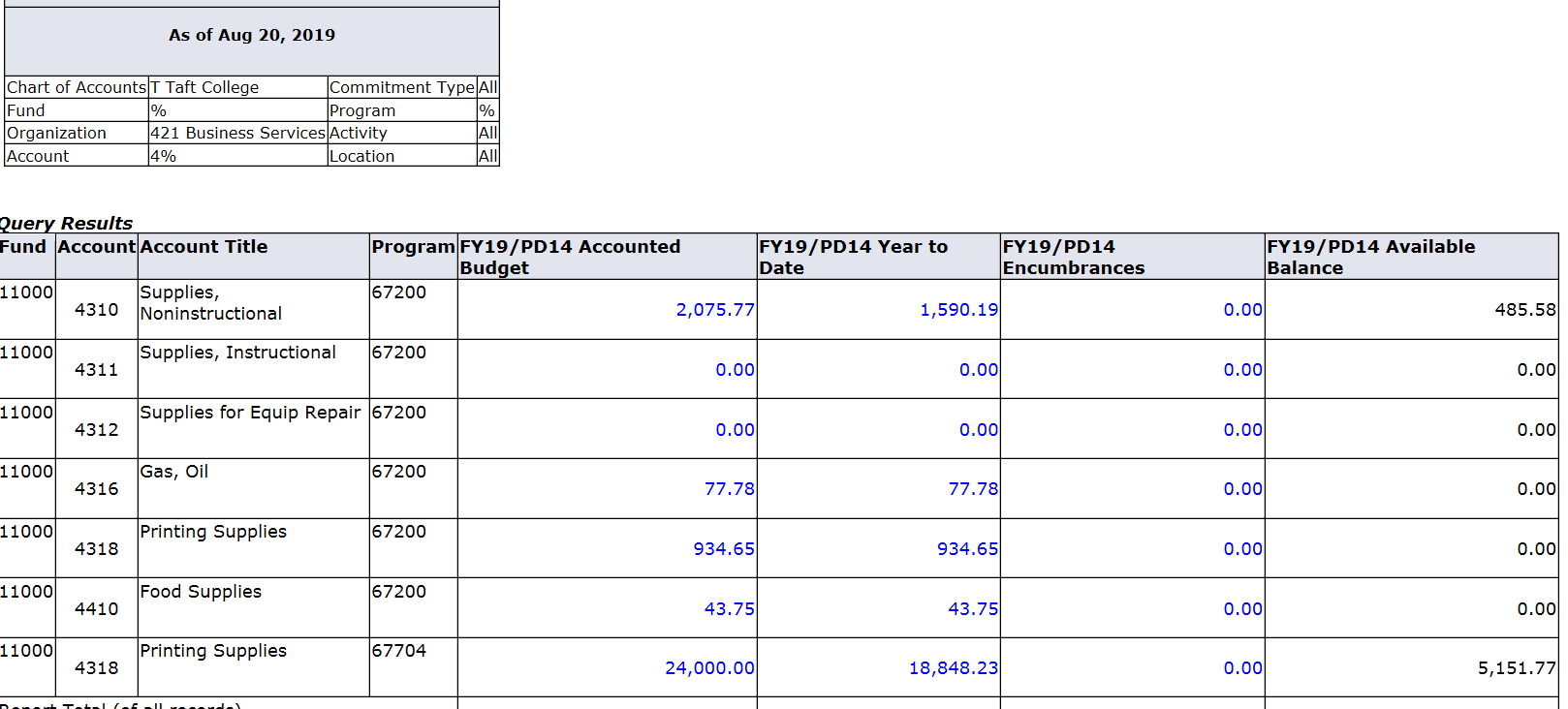 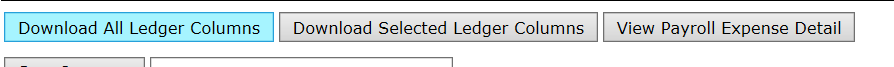 BANNER 9 – Self Service
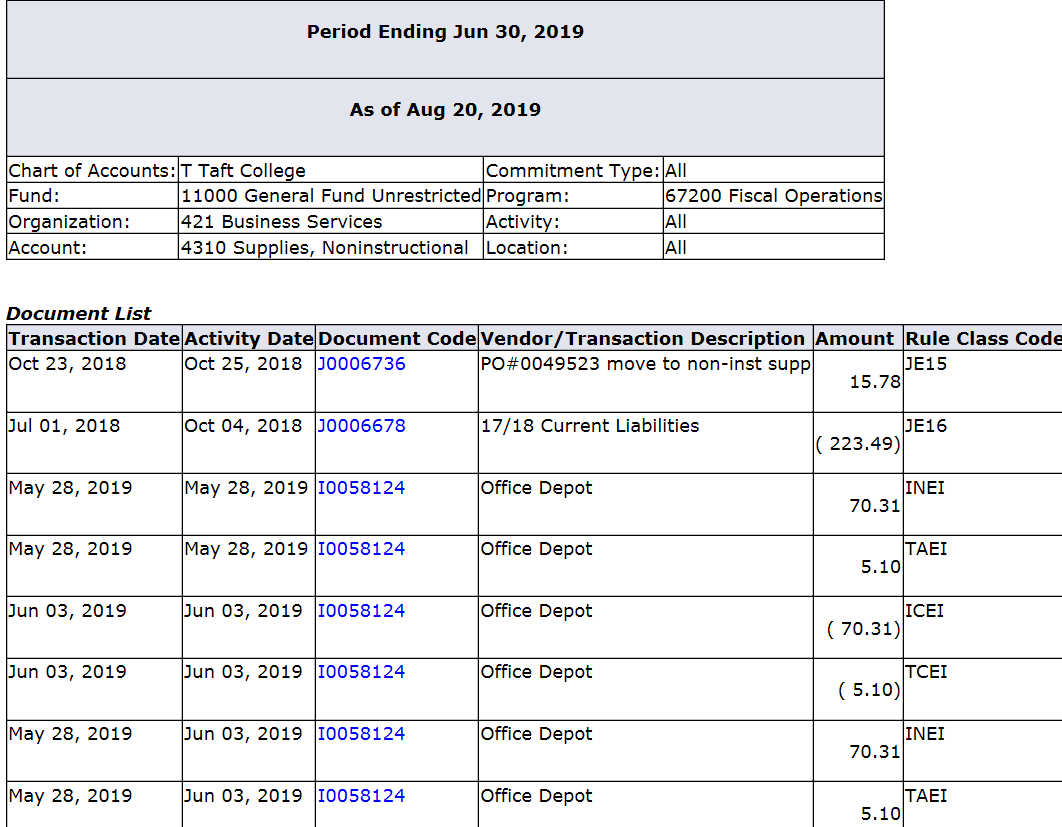 BANNER 9 – Self Service
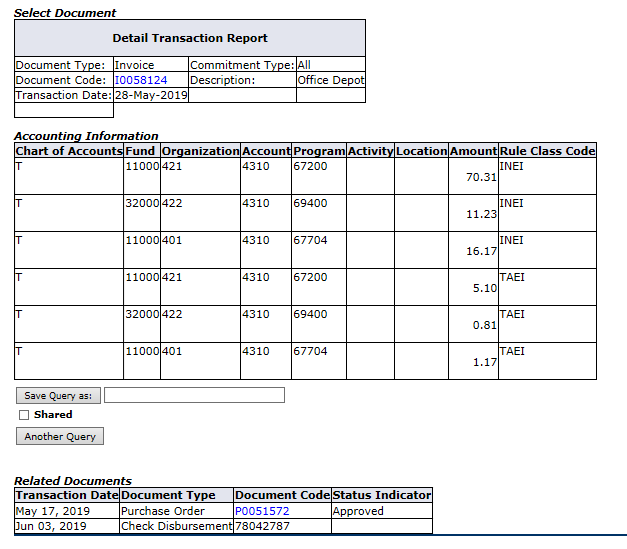 BANNER 9 – Self Service
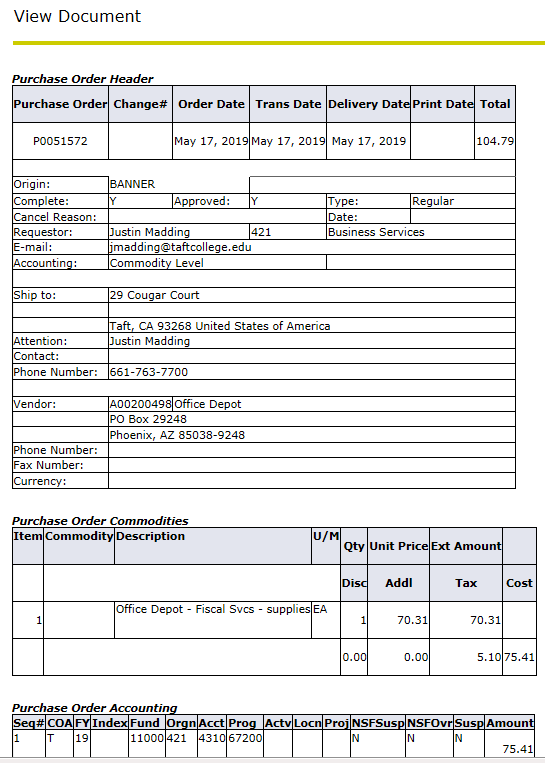 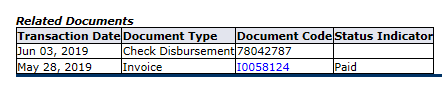 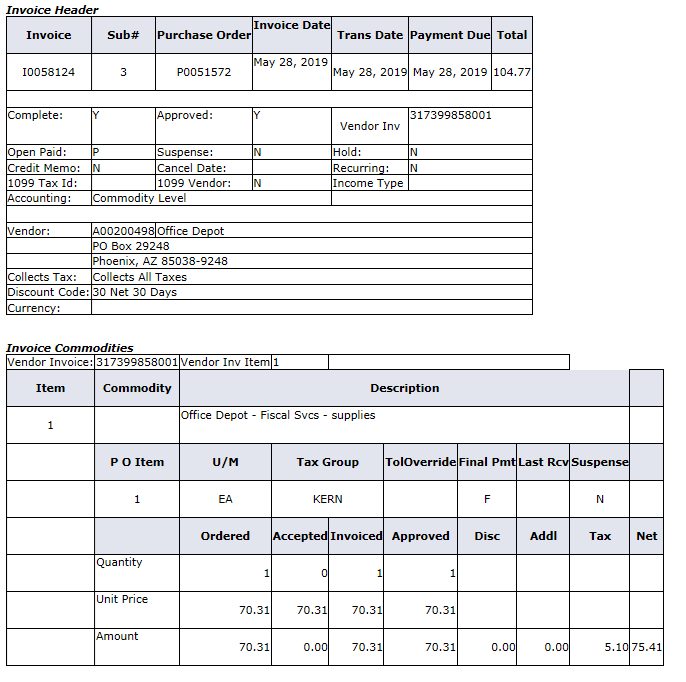 Budget Maintenance
Every garden needs some TLC at times. Same goes for your budgets.
If expenses are posted to the wrong account, a journal entry will be needed
If the budget will not cover costs, a budget transfer will need to be
If you have payroll accounts, it is recommended to review transaction monthly & update HR, Payroll & Business Office is issues
$
$
$
Budget Transfer Scenario
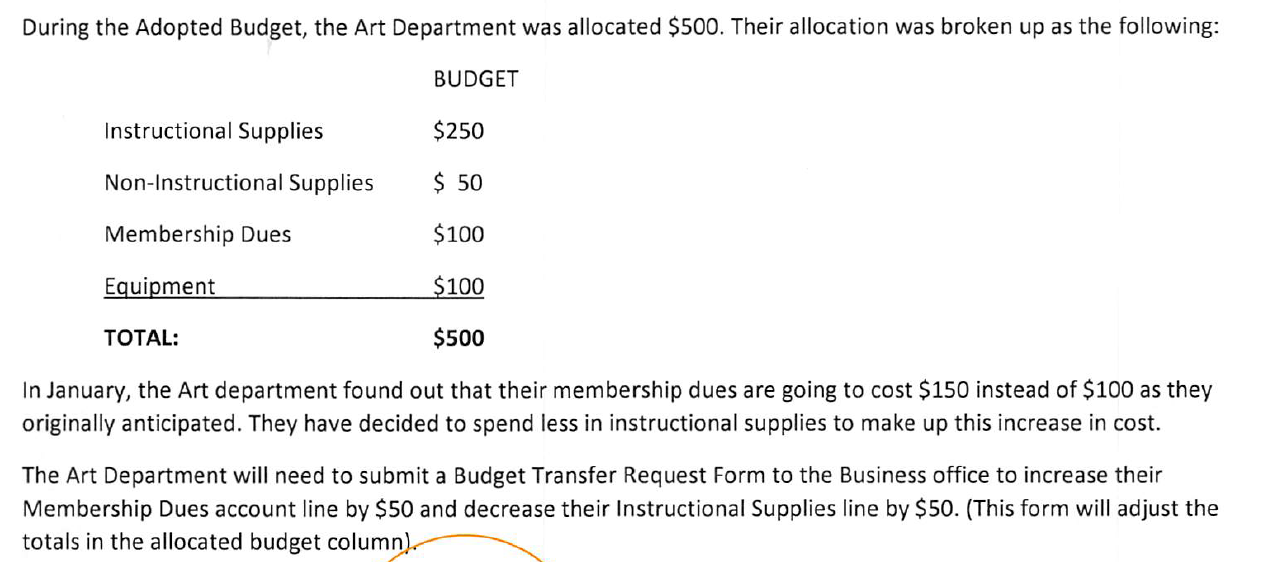 Budget Transfers
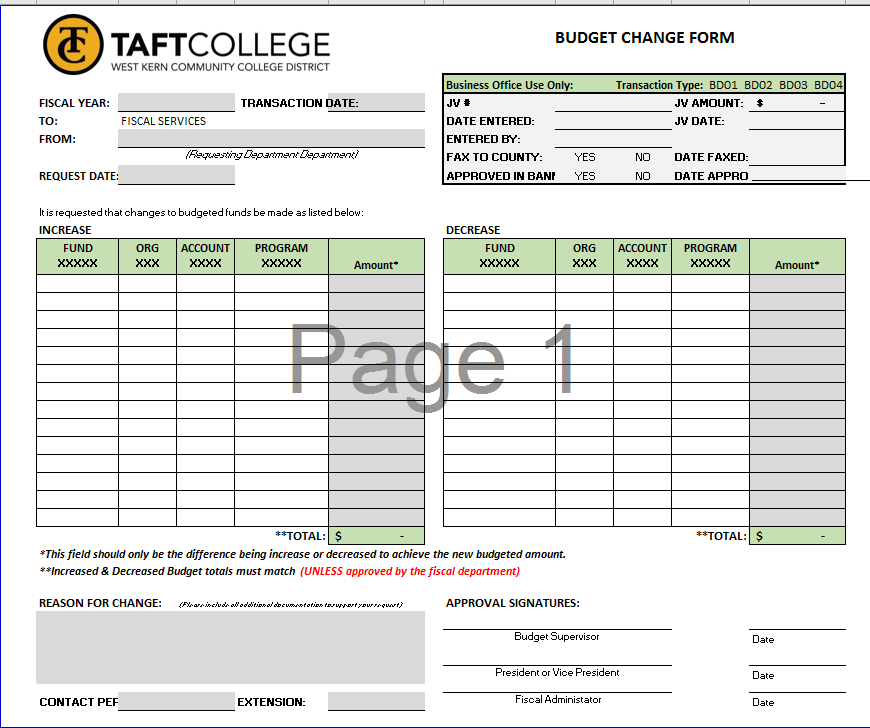 Budget Transfer Scenario
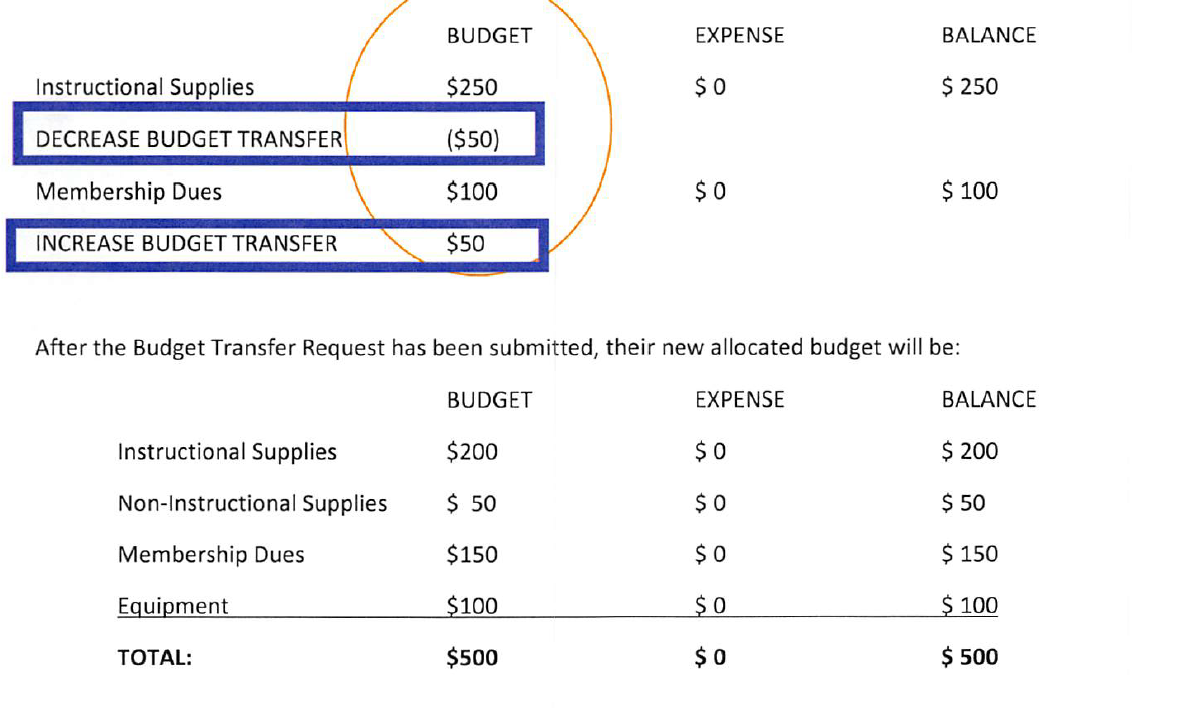 Journal Entry Scenario
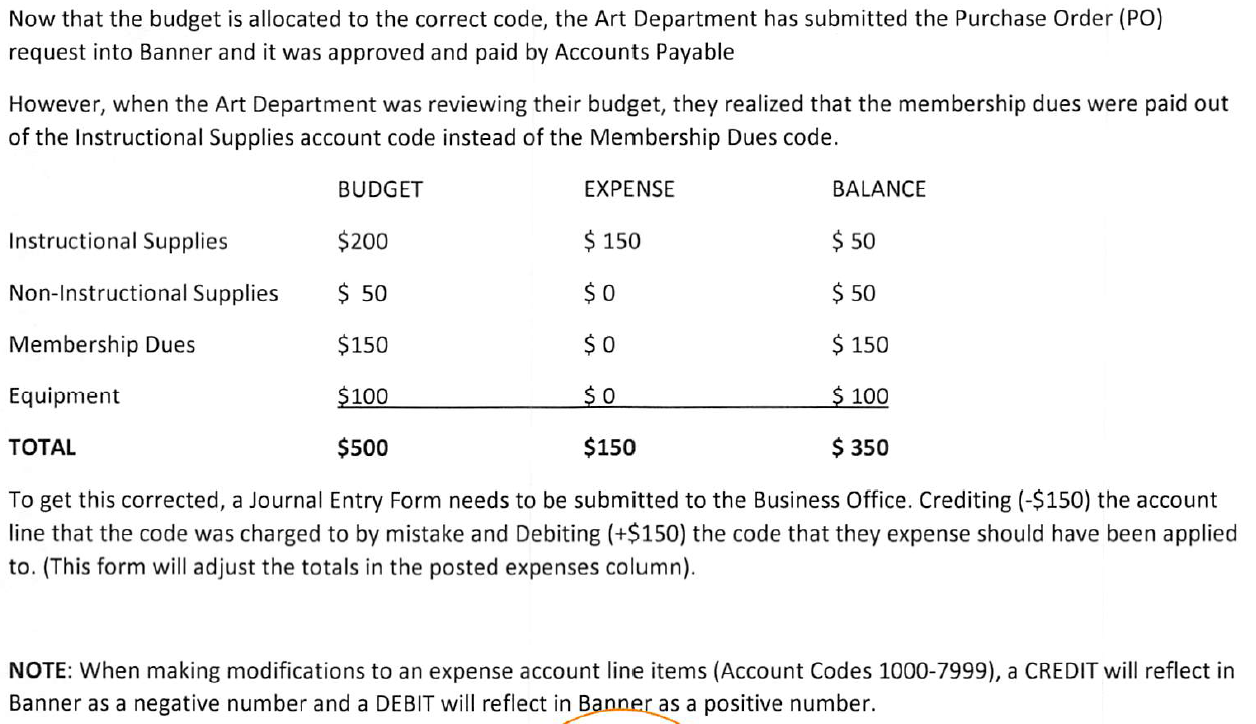 Journal Entry
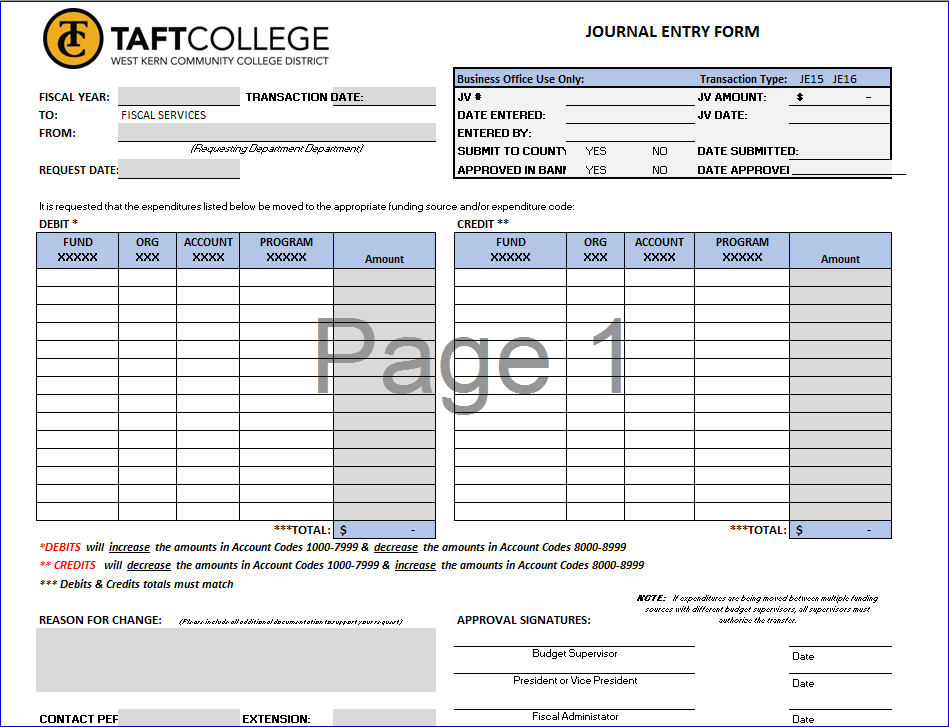 Journal Entry Scenario
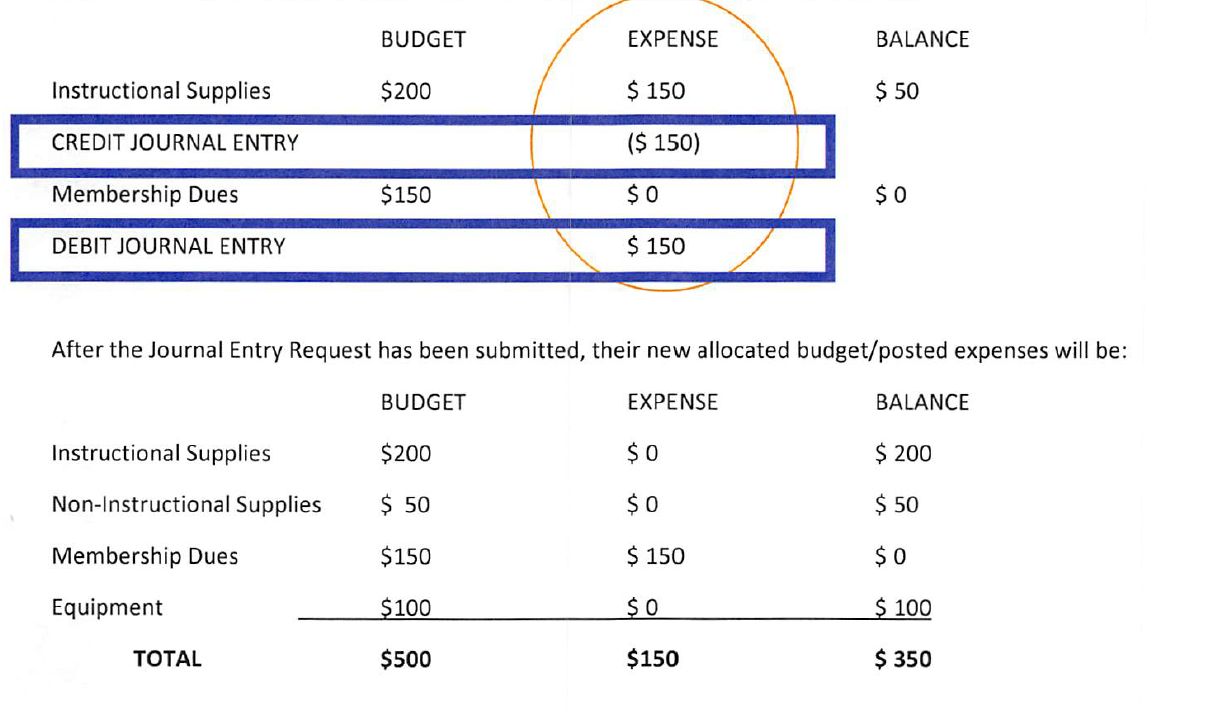 Approval Queues
100%
budget?
Approvals must be reviewed daily.
80%
enough
Review budget account #: 

Is it the correct number?
Is there enough budget?
60%
there
40%
Is
Review type of purchase: 
Does it need to go to the board? 
Is there a contract? 
Does it require multiple quotes or bids?
$
Monitor purchase request through the encumbrance queue of your budget & ensure invoice information is being handled in a timely manner.
Summary
Budgets can seem scary at first but with some TLC your budget will continue to bloom!
Proactive
Review!
Be proactive in budget management.
The longer you wait to review your budget, the harder the process will be.
$
$
$
$
$
$
$
$
$
$
Verify at time of PO entry & PO Approval.
Run reports monthly
C
A
Review time cards & personnel postings monthly.
Resolve issues immediately.
B
D